UBND Quận Long Biên
Trường Mầm non Long Biên A
Lĩnh vực: Phát triển nhận thức
Đề tài: Nhận biết phân biệt hình tròn, hình vuông
Lứa tuổi: 3 - 4 tuổi
Giáo viên: Nguyễn Thị Hải Yến _ MGB C2
Đây là hình gì?
Hình tròn
Tìm các đồ vật có dạng hình tròn
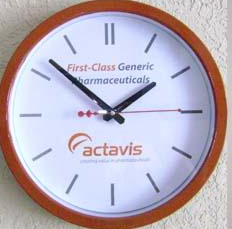 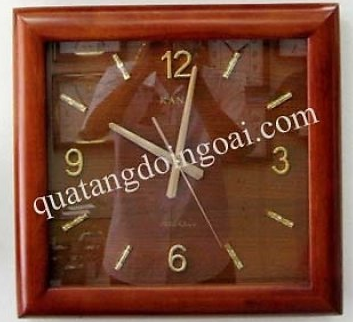 Đây là hình gì?
Hình vuông
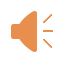 Tìm các đồ vật có dạng hình chữ nhật
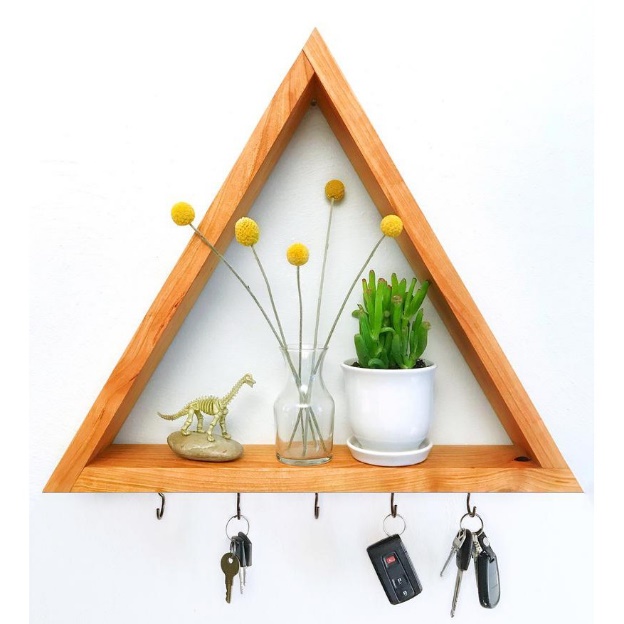 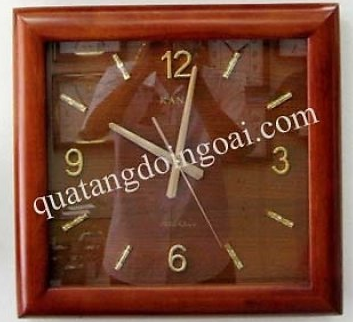 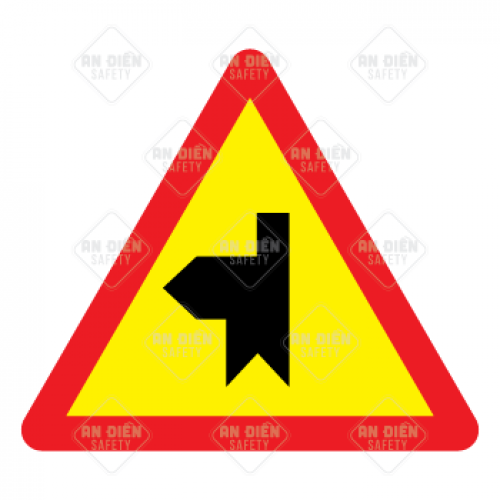 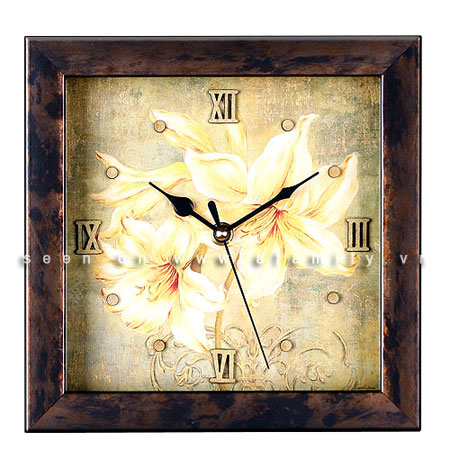 Trò chơi:
Thử tài của bé
Đâu là hình vuông?
Đâu là hình tròn?
Hãy chỉ ra đâu là hình tròn và hình vuông?
Trò chơi 2: 
Thử tài của bé
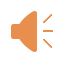 Hãy chọn ra các đồ vật có hình tròn?
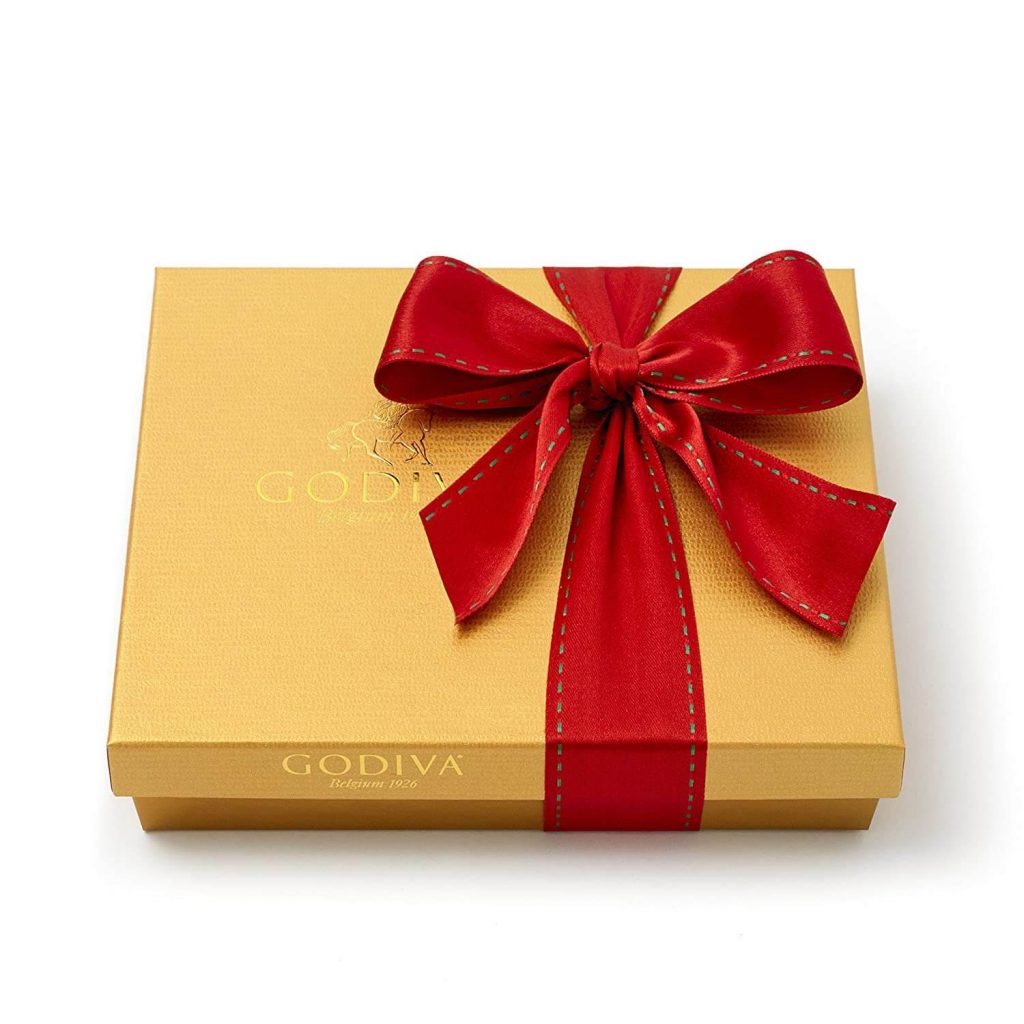 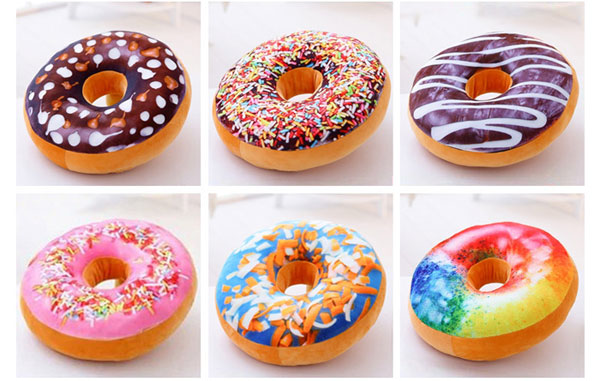 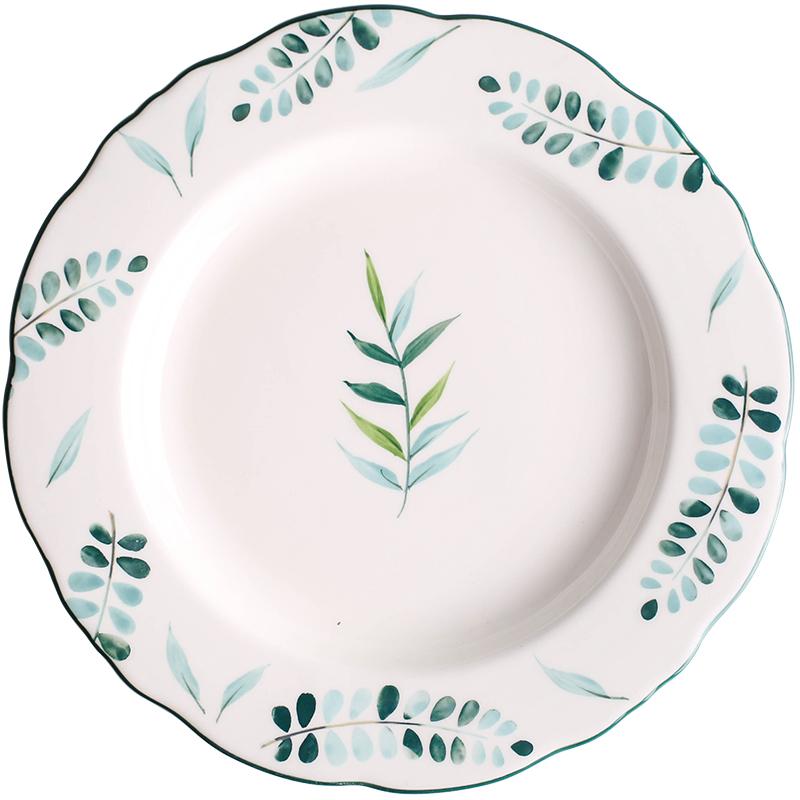 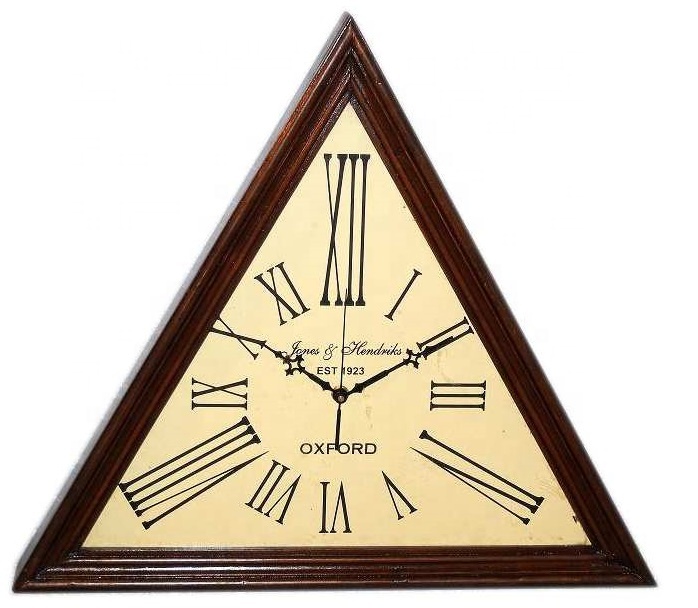 Hãy chọn ra các đồ vật có hình vuông?
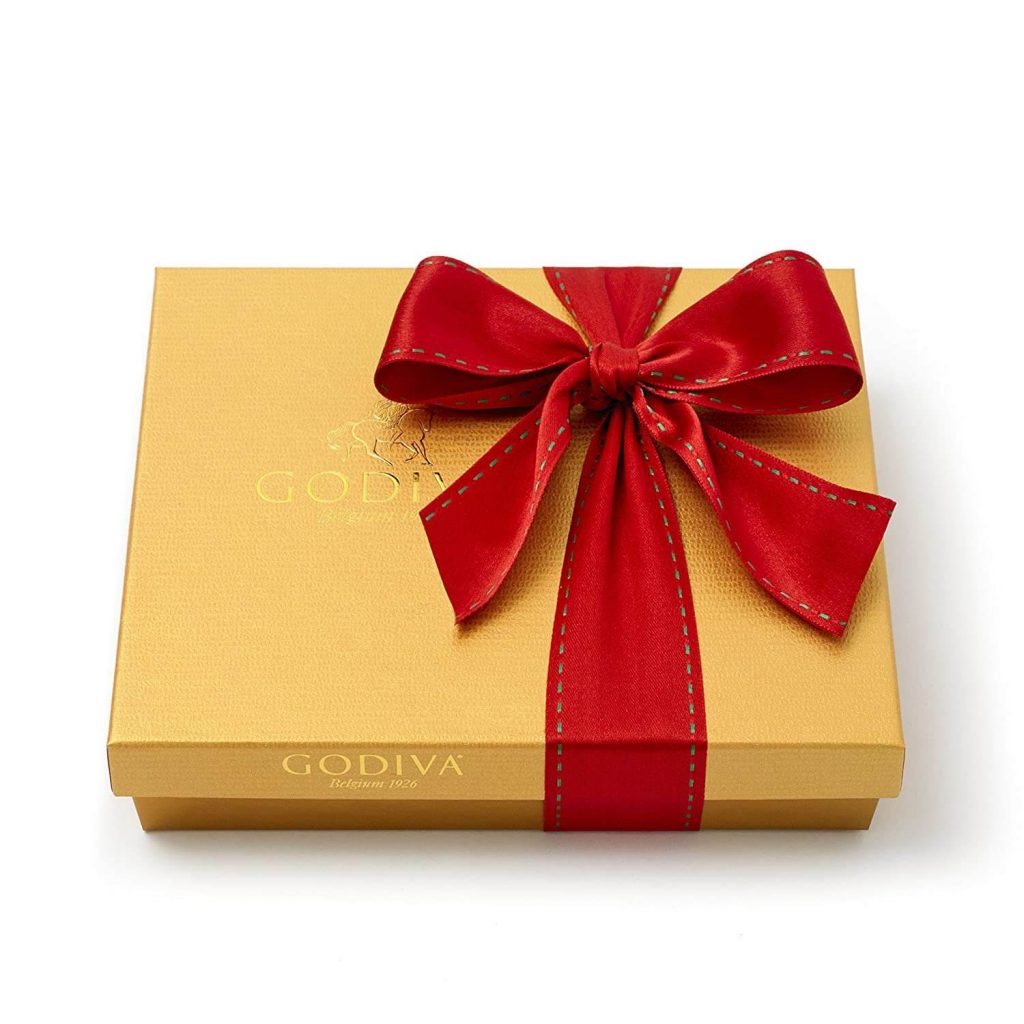 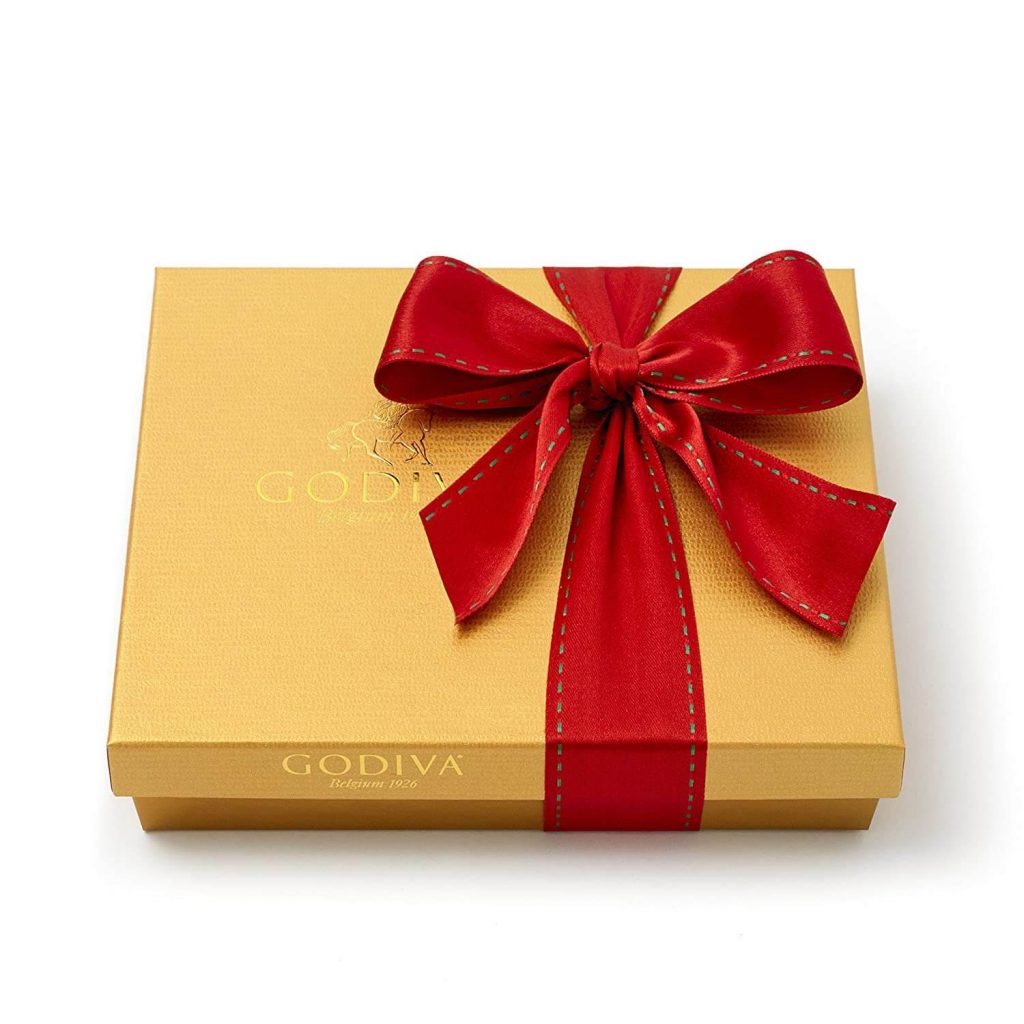 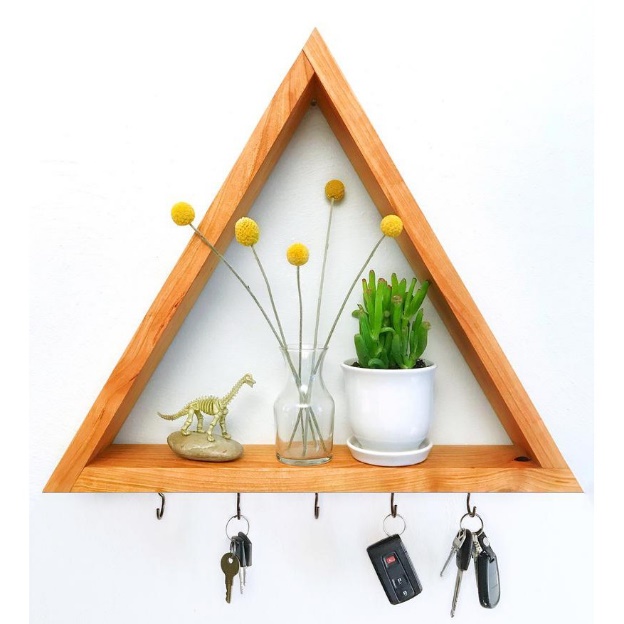 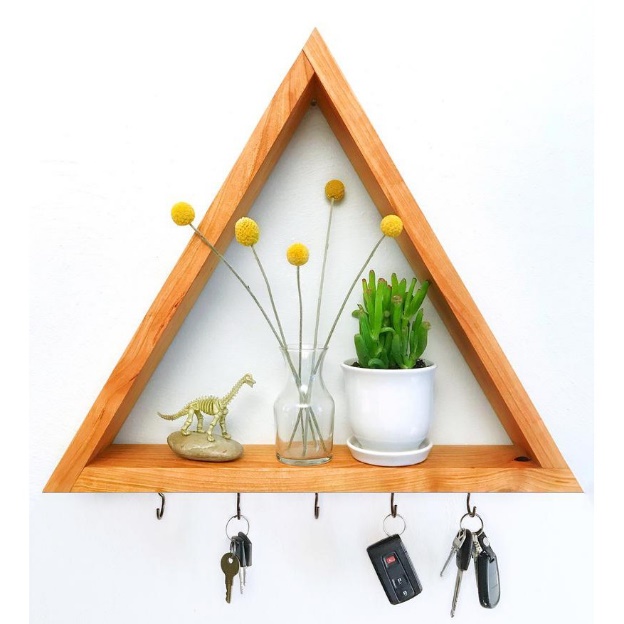 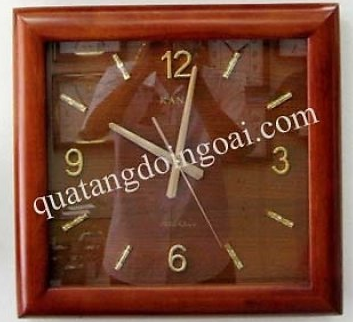 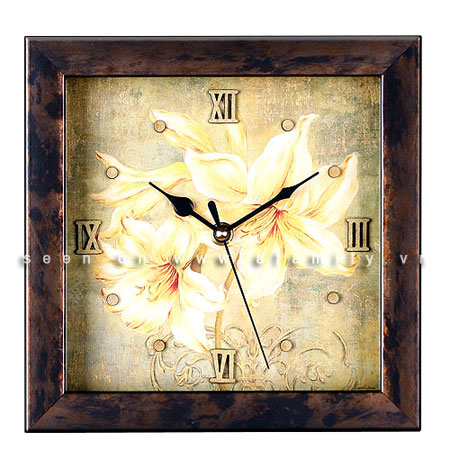 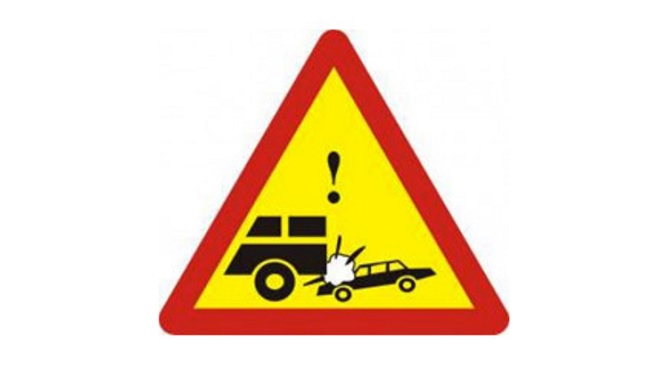 Hẹn gặp lại các con vào các buổi học sau
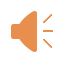